Проект
«23 февраля»
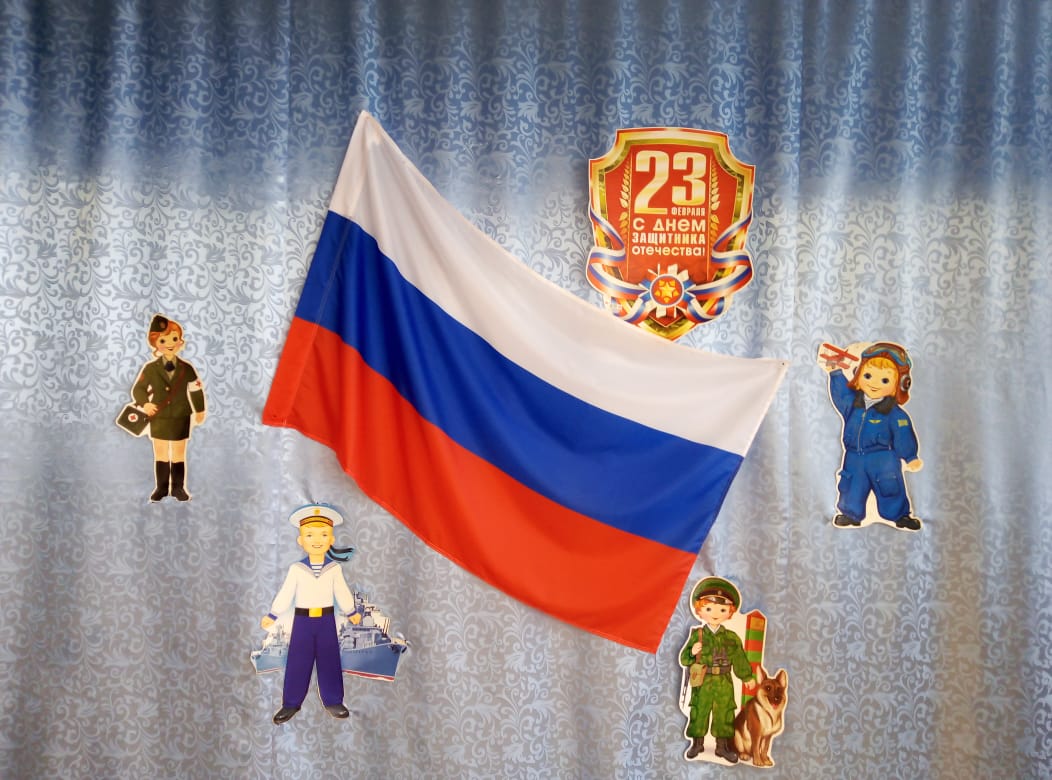 Вид-краткосрочный
Тип-групповой
Участники-дети средней группы
Актуальность:
Одним из направлений духовно-нравственного воспитания является воспитание героического начала в детях, ведь формирование отношения к стране и государству, где живет человек, к её истории, начинается с детства
Цель:
-формирование мотивационного, целостного представления о защитниках отечества
-  систематизировать знания детей по данной теме
Задачи:
- закрепить знания детей о родах войск
-закрепить знания детей о военных профессиях, о военной технике
-воспитывать чувство гордости за свою Родену, уважение к воинам, защитникам её.
Оформление
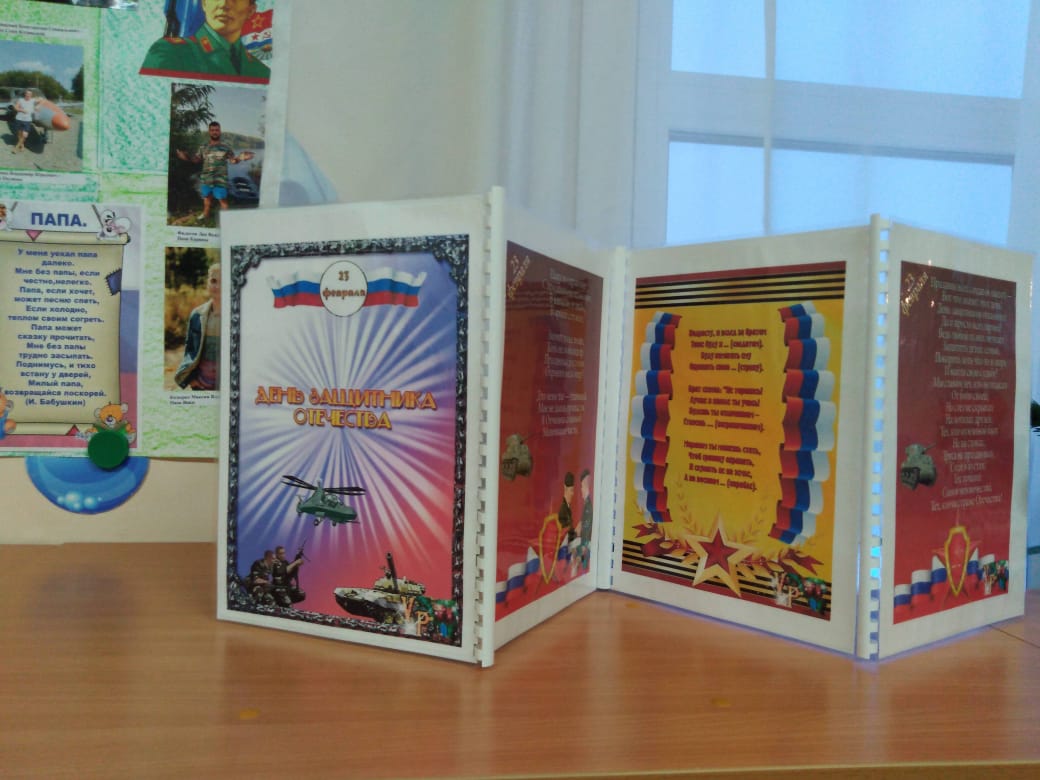 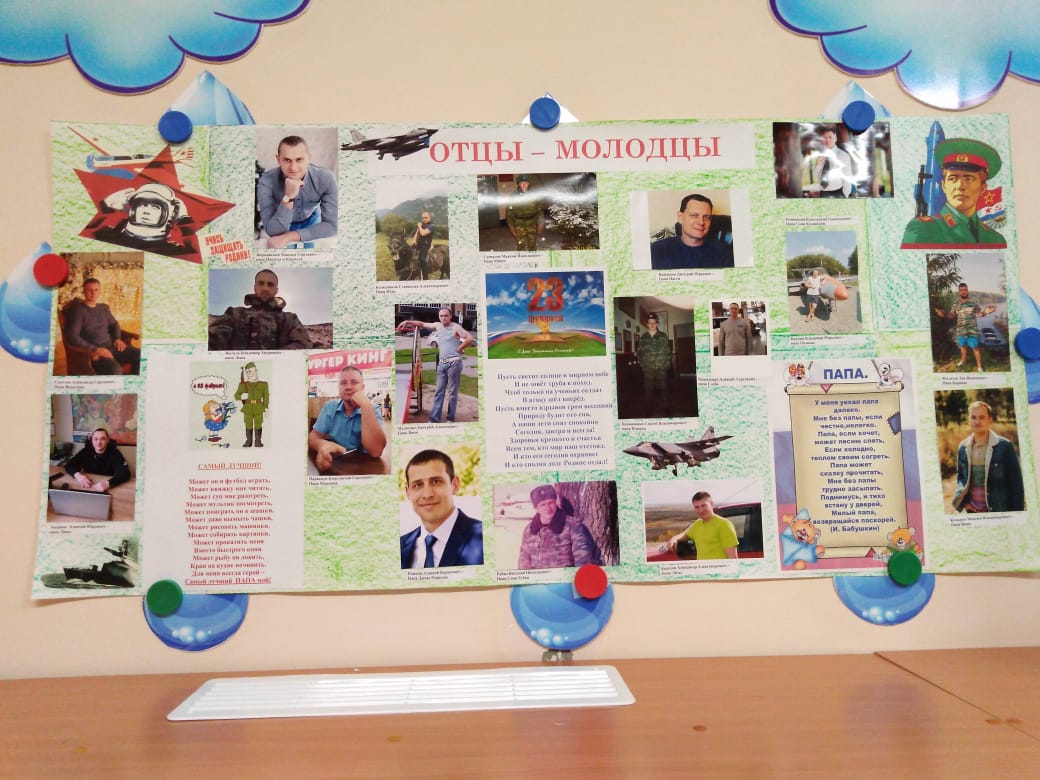 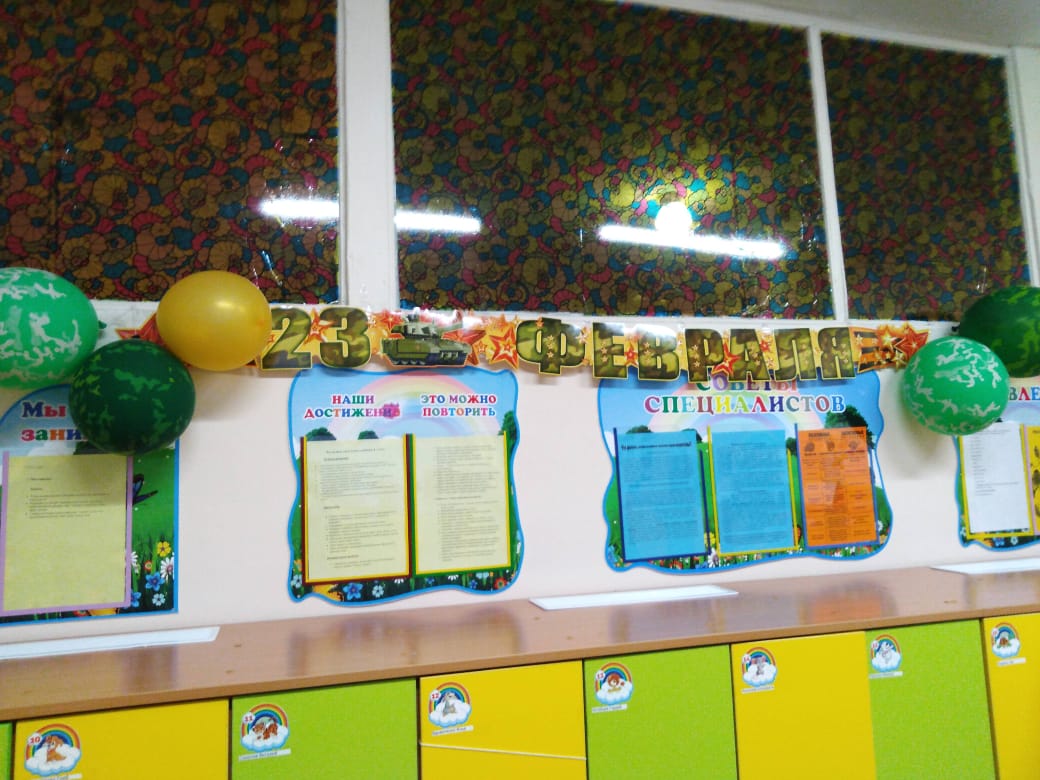 Стен –газета: «Отцы молодцы»
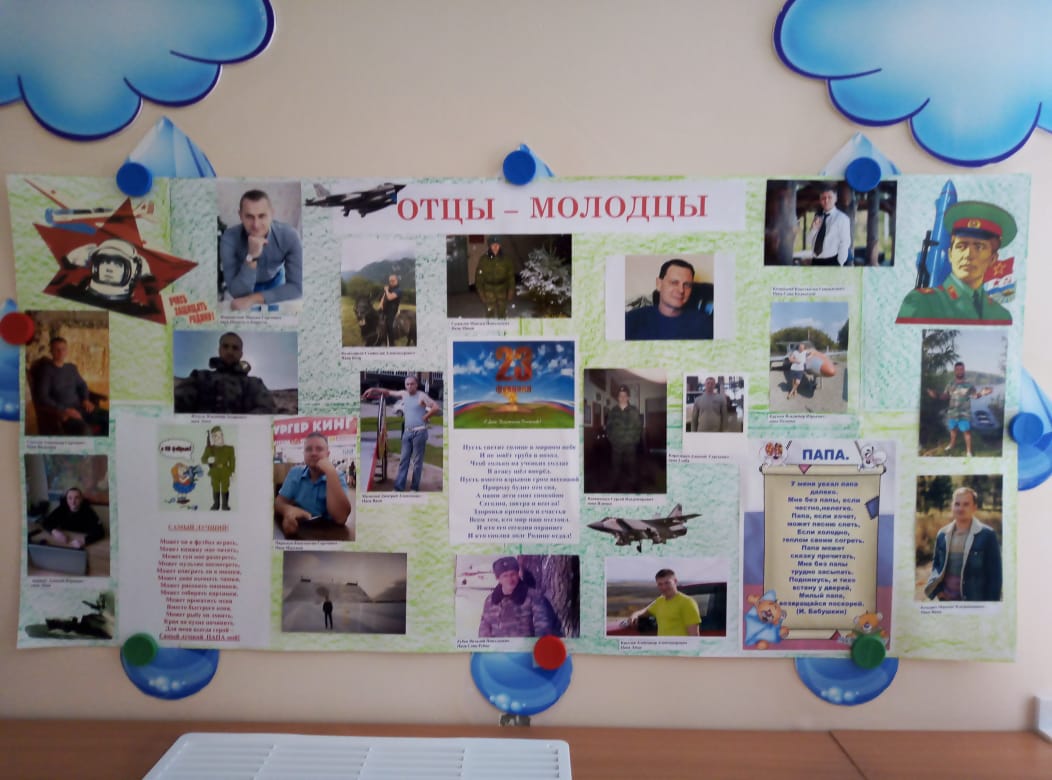 Оформление патриотического         уголка
Тематическое занятие: «Род войск»
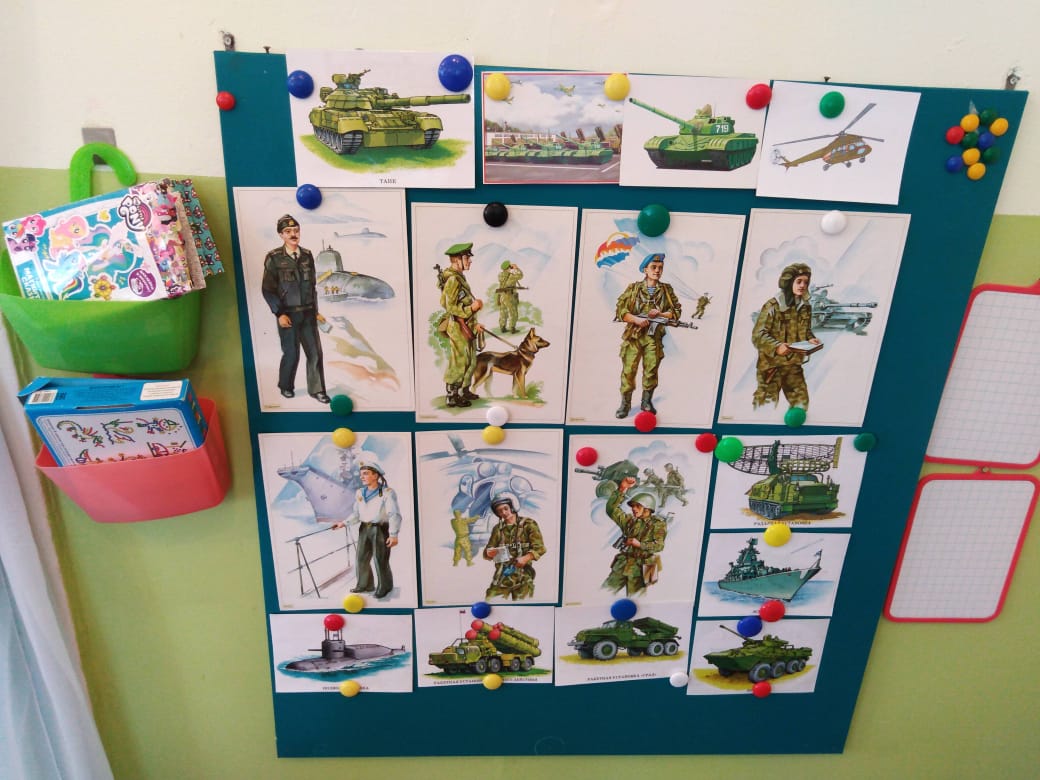 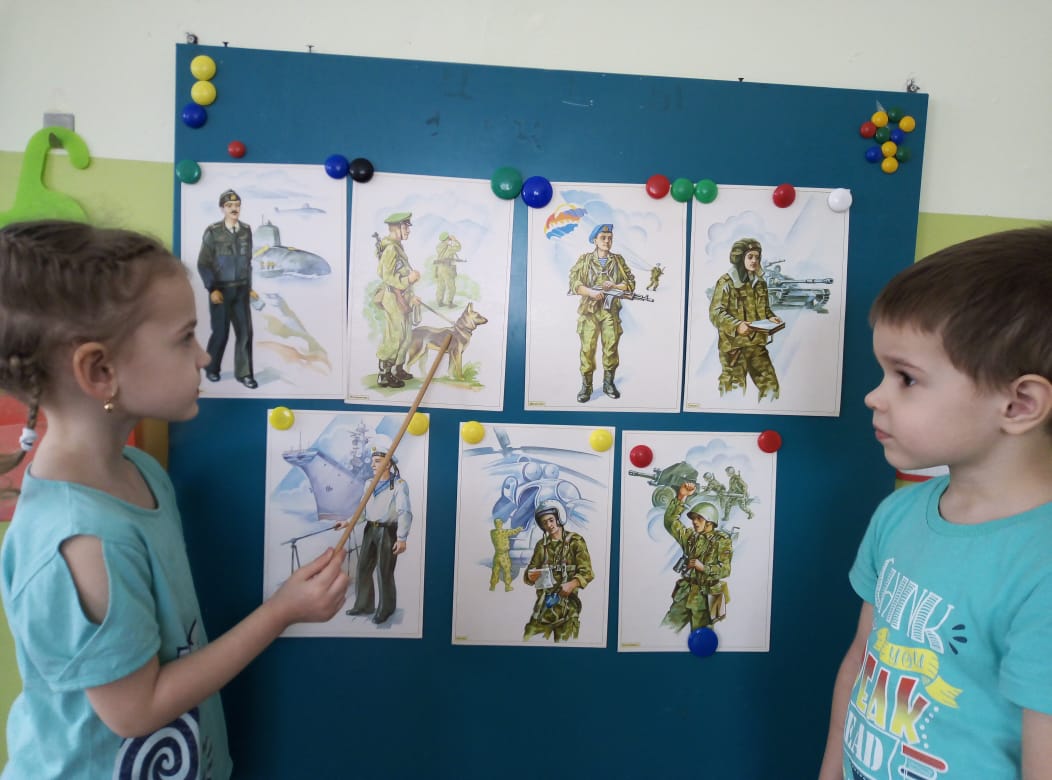 Рассматривание альбомов : «Военная техника», «Профессии»
Музыкально-тематическое занятие: 
«День защитника отечества»
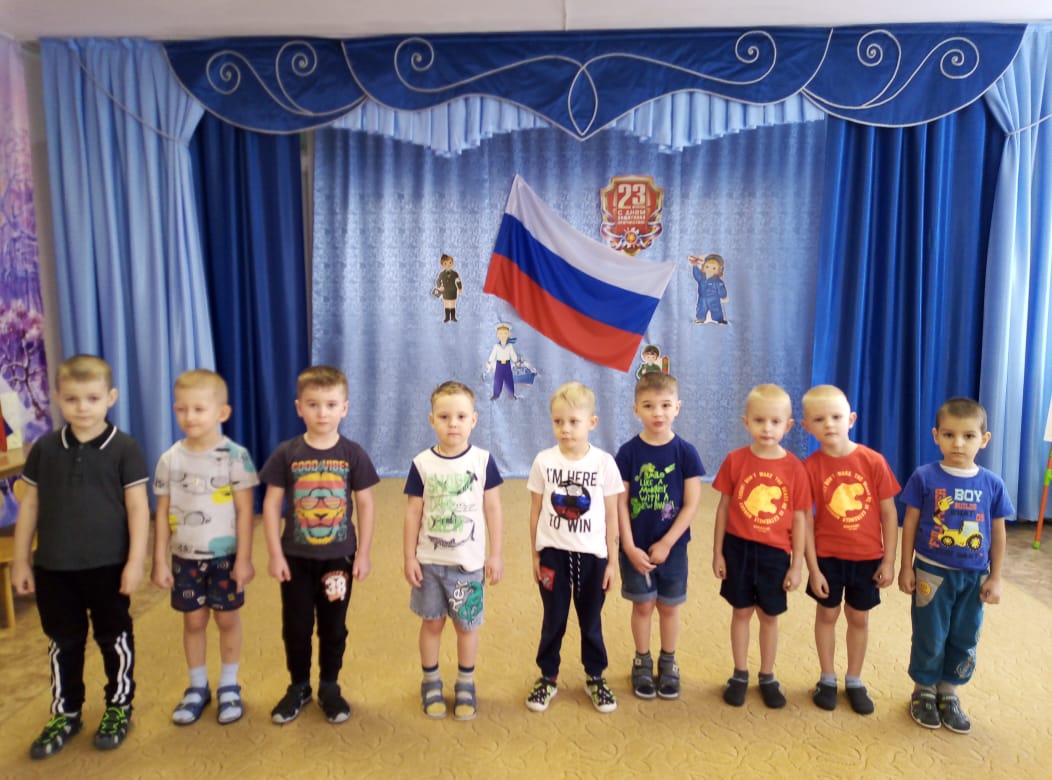 Аппликация «Сомолёты»
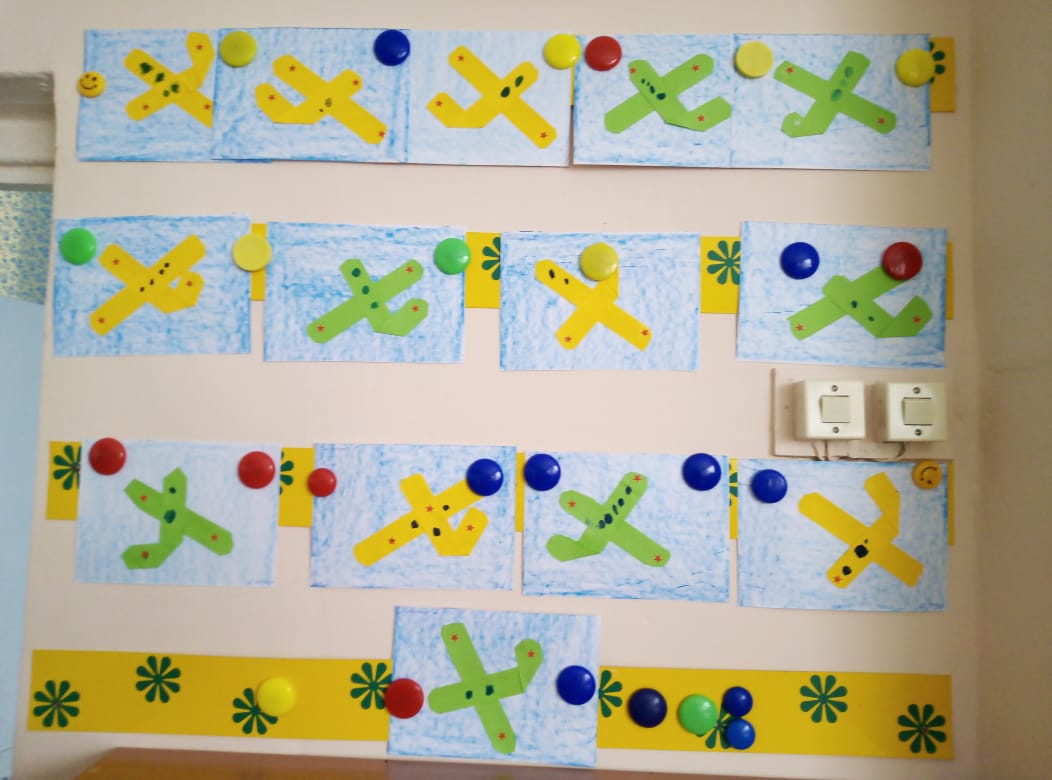 Подарок папе «Танк»
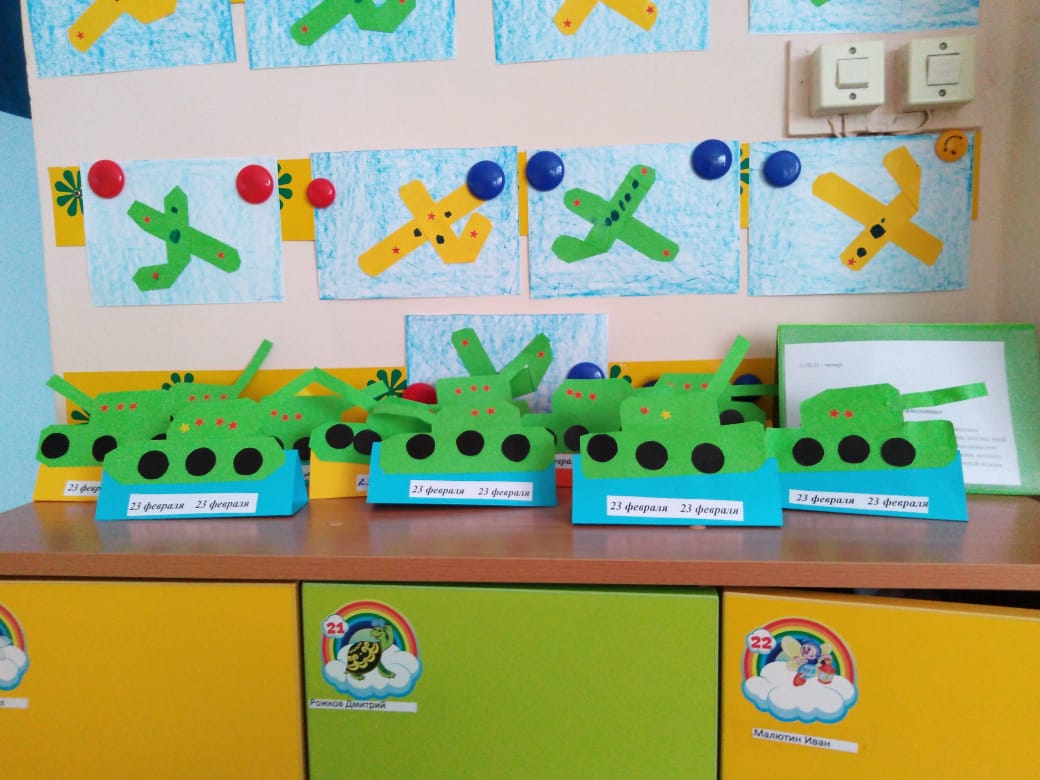